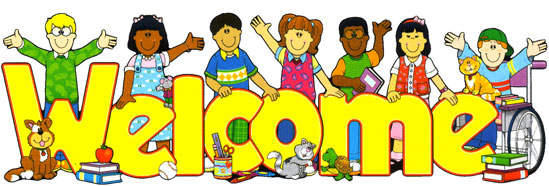 UNIT5: FOOD AND HEALTH
LESSON 7: WRITING - A FOOD BLOG
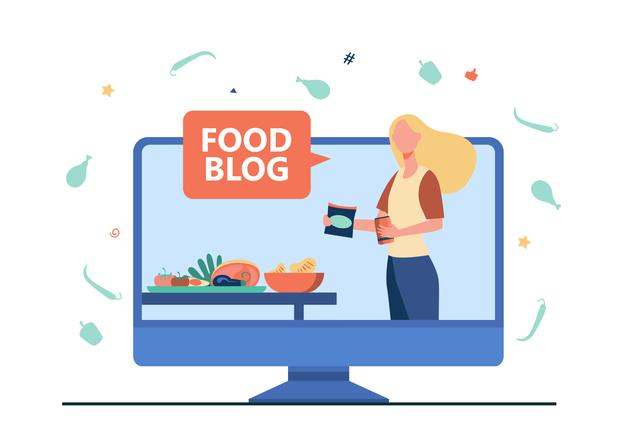 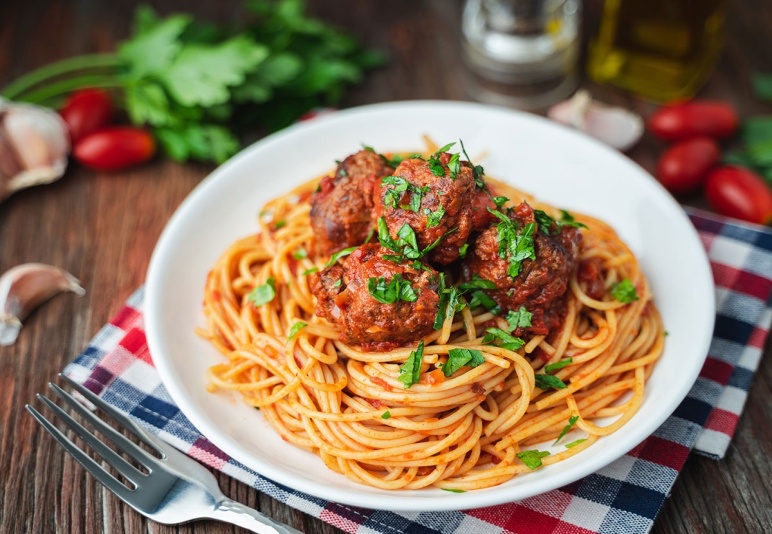 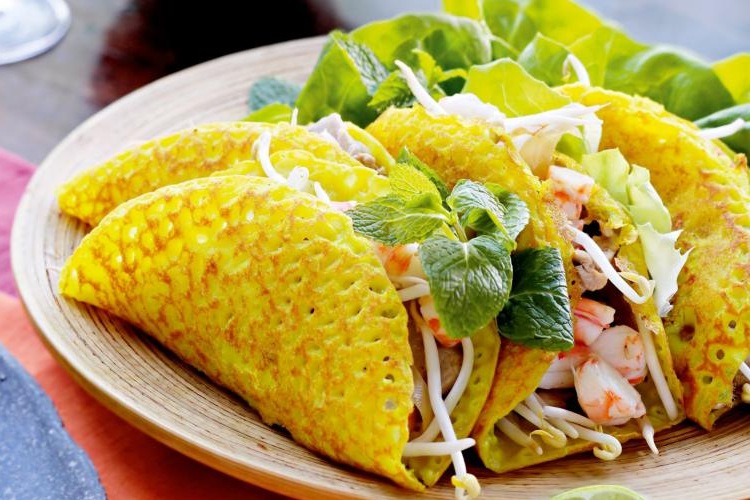 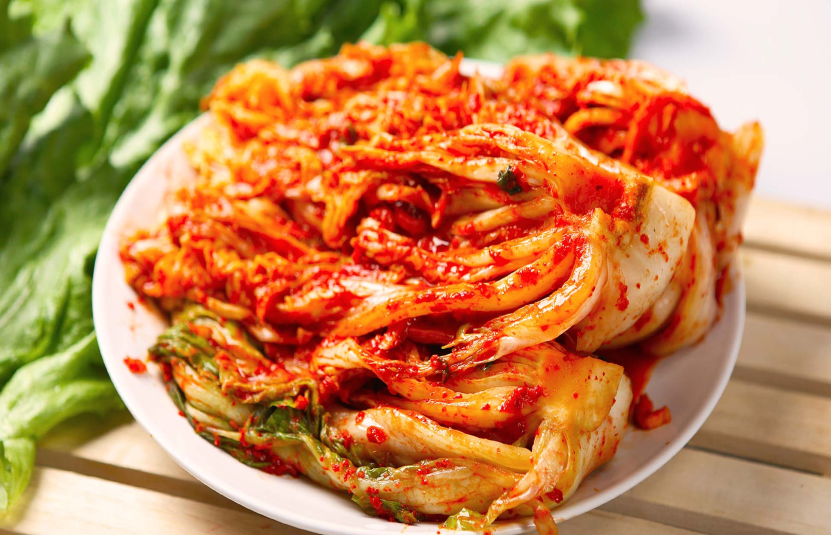 Pancake (Vietnamese food)
Pasta (Italian food)
Kimchi (Korean food)
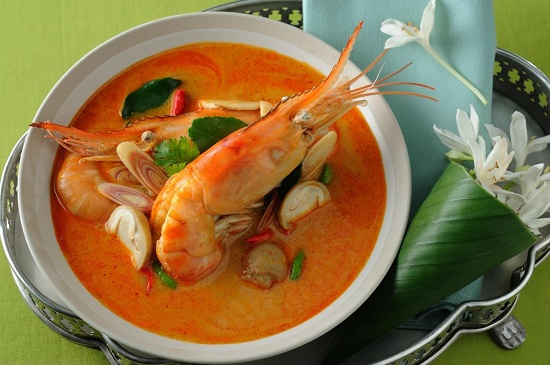 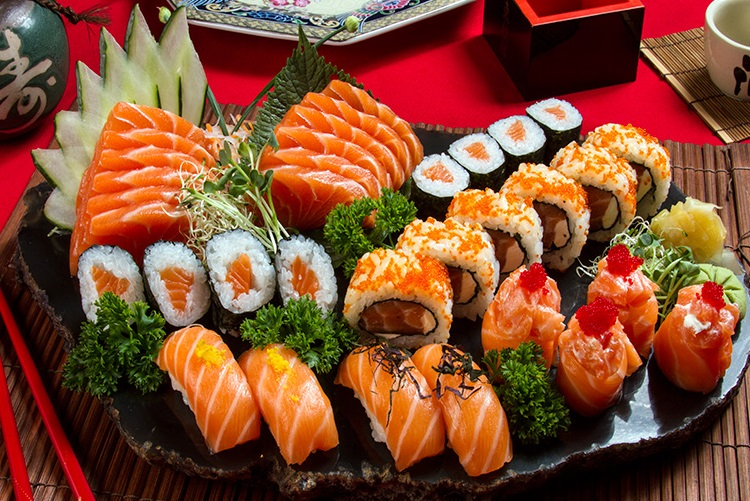 Tom Yum (Thai food)
Sushi (Japanese food)
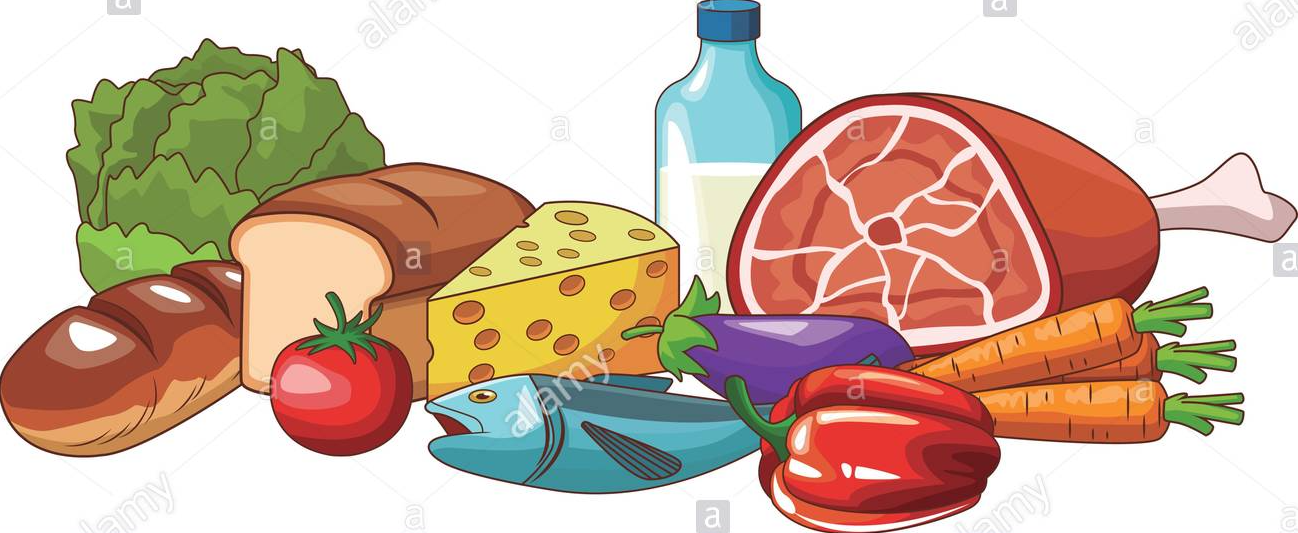 What things can you cook?
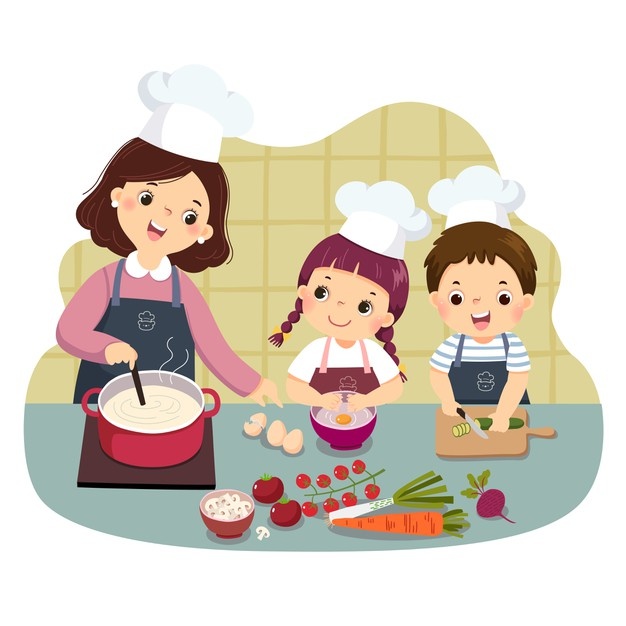 What would you like to cook?
Do you think it's important to learn how to cook?
EXERCISE 1: Check the meanings of the words in the glossary. Then read Sally’s blog. What does she have for the starter? What is her favourite part of the meal?
GLOSSARY 
tuna 	red pepper 	olives 	ingredients 
chop 	starter 	main course	 dessert
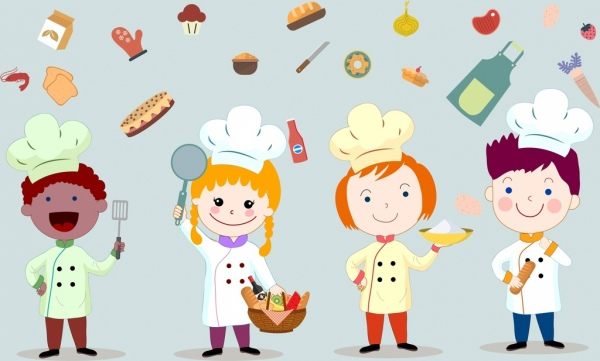 EXERCISE 1: Check the meanings of the words in the glossary. Then read Sally’s blog. What does she have for the starter? What is her favourite part of the meal?
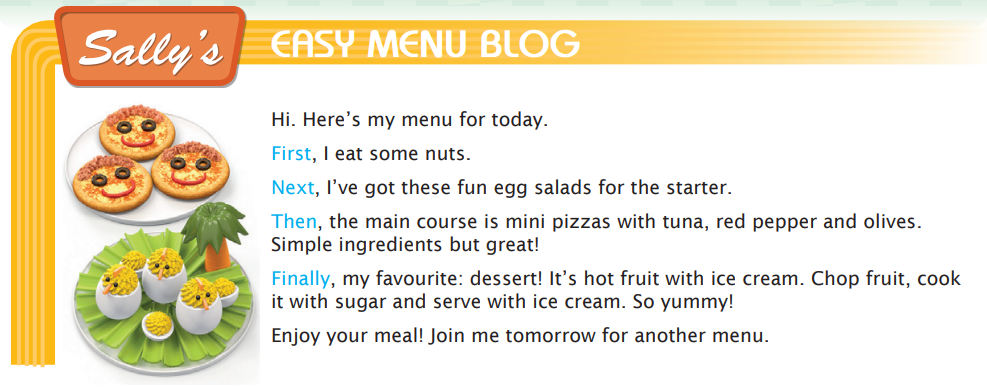 What does she have for the starter?
 She has egg salads.
What is her favourite part of the meal?
 Her favourite part of the meal is the dessert.
EXERCISE 2: Complete the Key Phrases with words from Sally's blog.
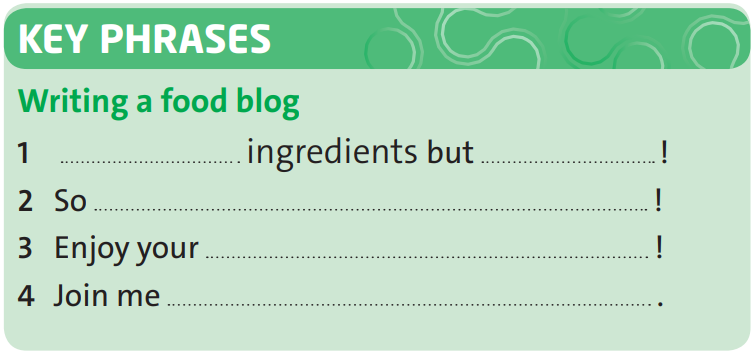 Simple
great
yummy
meal
tomorrow
EXERCISE 3:  Look at the words and phrases in blue in the blog. Which two have the same meaning?
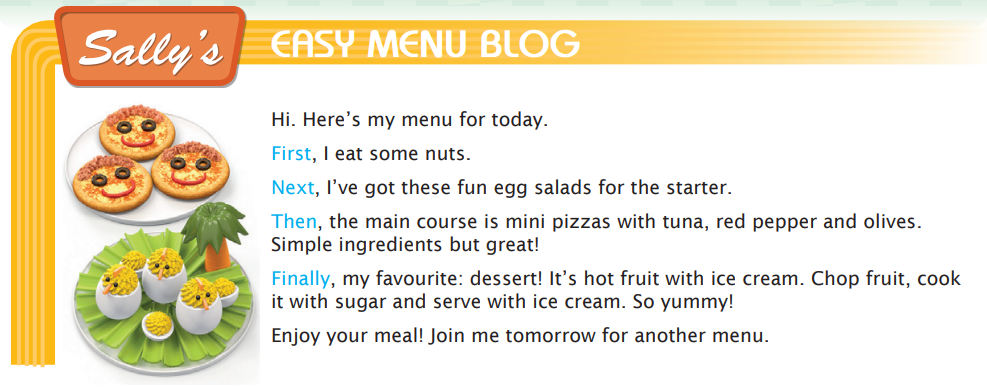 Which two have the same meaning?
 Next and Then
EXERCISE 4:  Order pictures and sentences a-d. Then complete the sentences with the words in exercise 3.
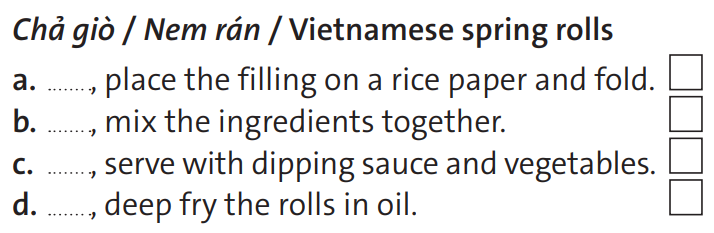 2
Then/ Next
1
First
4
Finally
3
Next/ Then
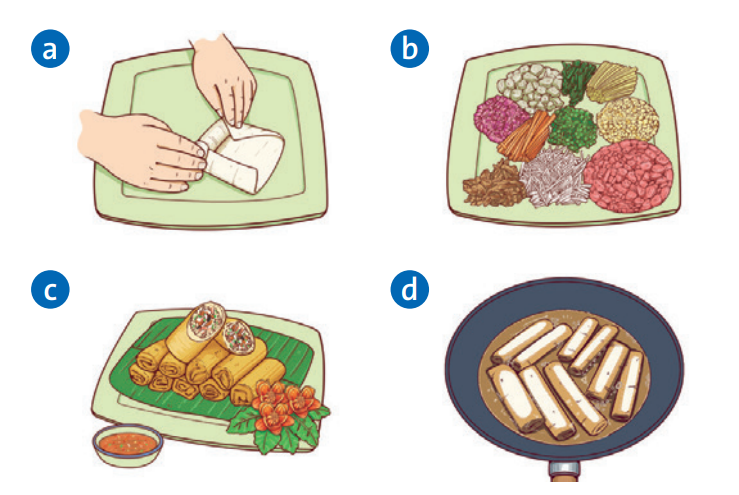 EXERCISE 5: Follow the steps in the writing guide.
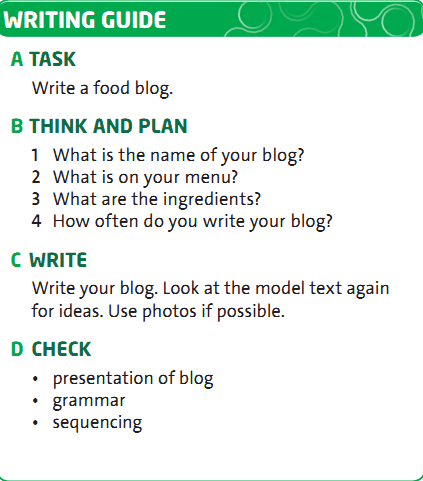 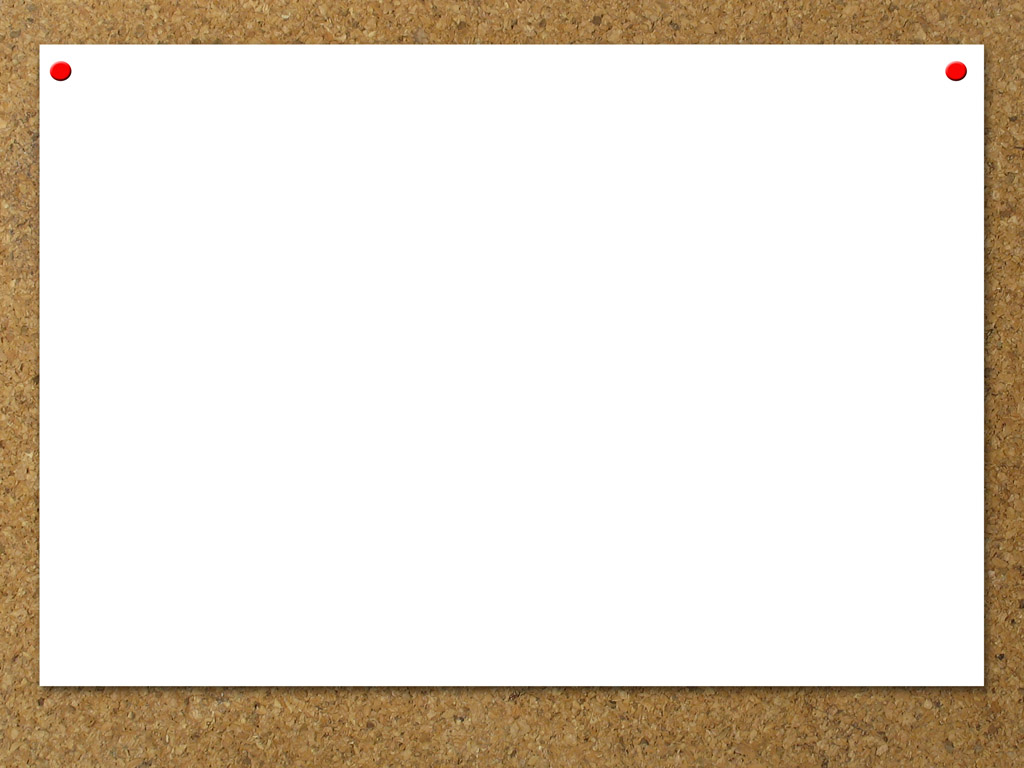 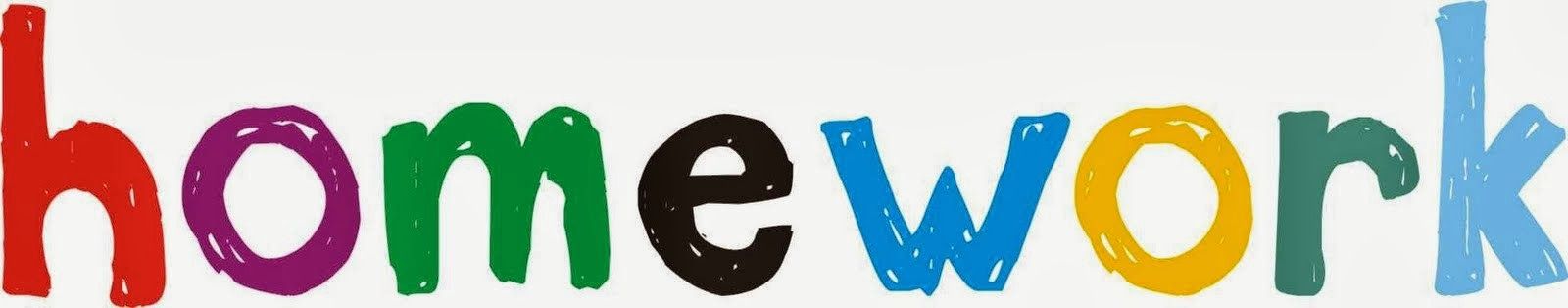 -	Learn by heart all structures.
-	Workbook: Exercises page 41.
-	Write a blog about food using sequencing words
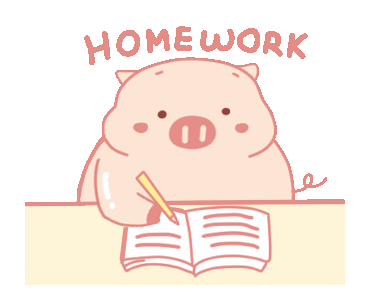